Phenix Heavy Quark A_N
A_N vs pT(e, muon) for different eta ranges
-0.35<η<+0.35
1.4<η<1.9
-1.9<η<-1.4
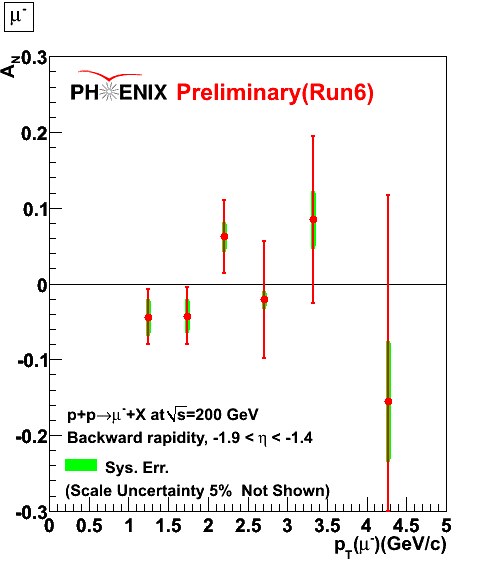 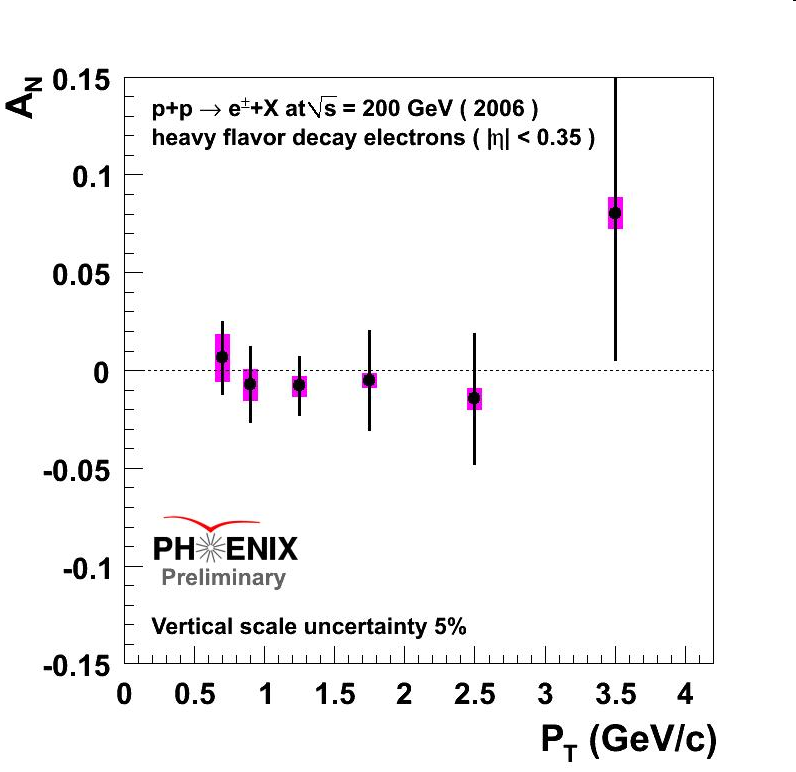 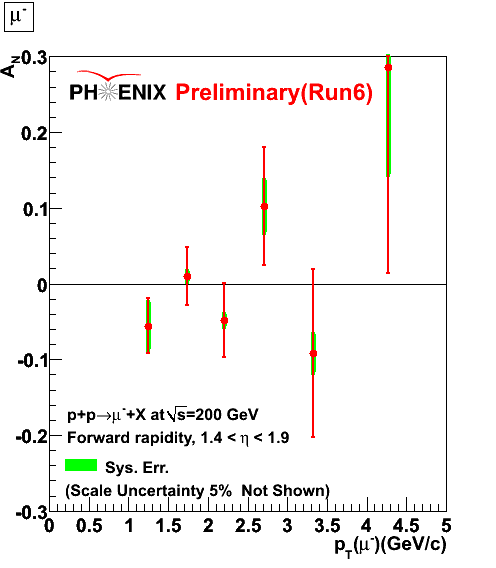 Heavy Quark A_N
AN vs xF
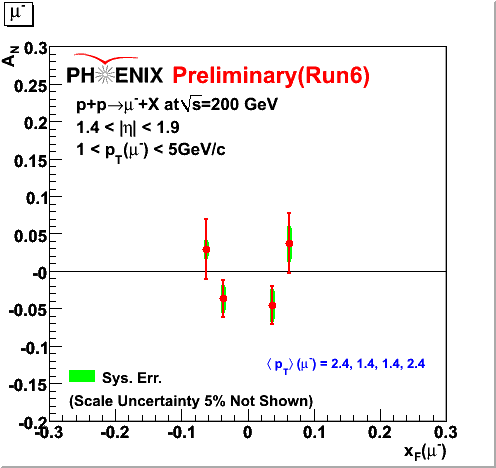 Forward inclusive EM cluster (mostly pi0 decays)  A_N
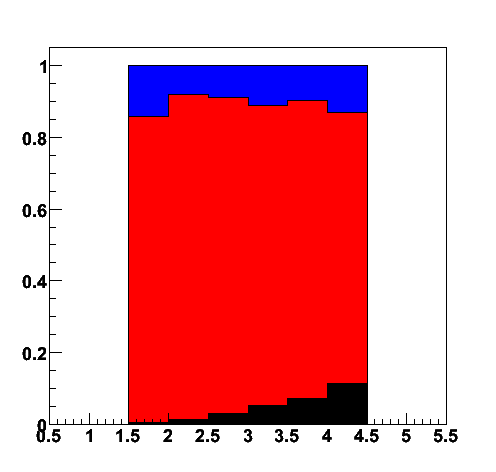 200GeV p+p
Decay photonπ0Direct photon
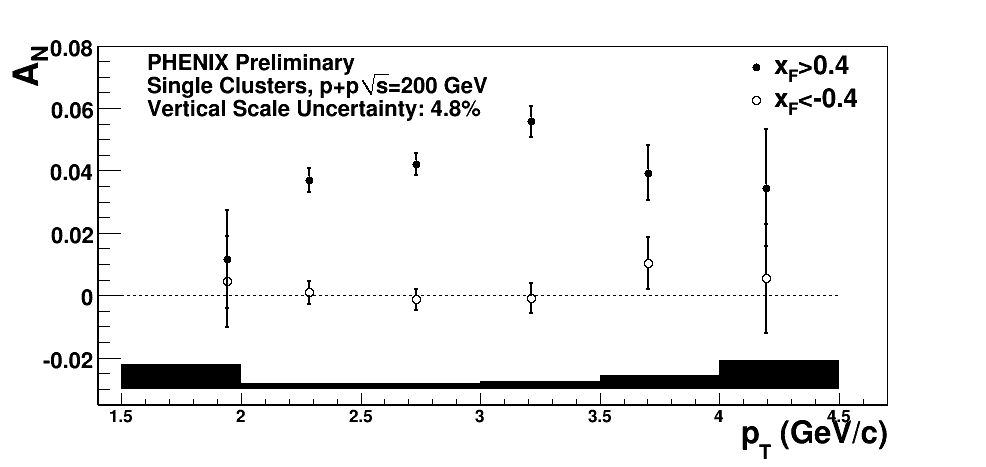 Model Calculations
Anselmino et al, PRD 70,074025
TMD
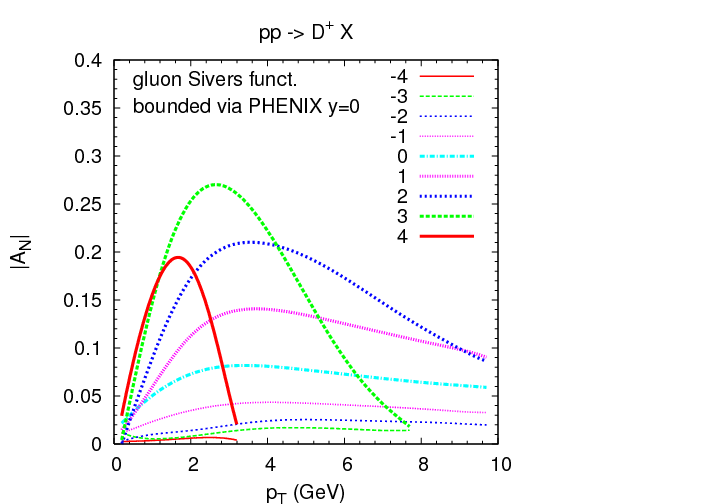 Forward J/Psi A_N
Final results will be available very soon..